VIII Klasse
Wechselpräpositionen mit Akkusativ


Rajna Jović
JU OŠ „Stevan Dušanić”
Teslić
WiederholungWechselpräpositionen mit Dativ
Wo? + DATIV
sein 
liegen
stehen
hängen
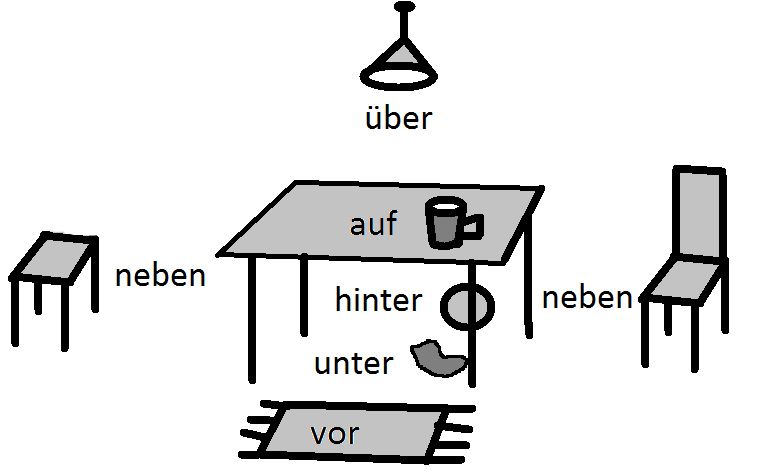 Die Tasse steht auf dem Tisch.                                Der Stuhl steht neben dem Tisch.Der Ball liegt hinter dem Tisch.                                      Der Teppich liegt vor dem Tisch.Die Lampe hängt über dem Tisch.
Lies den Text und markiere Akkusativ hinter den Präpositionen! (Buch, Seite 62, Aufgabe 7 
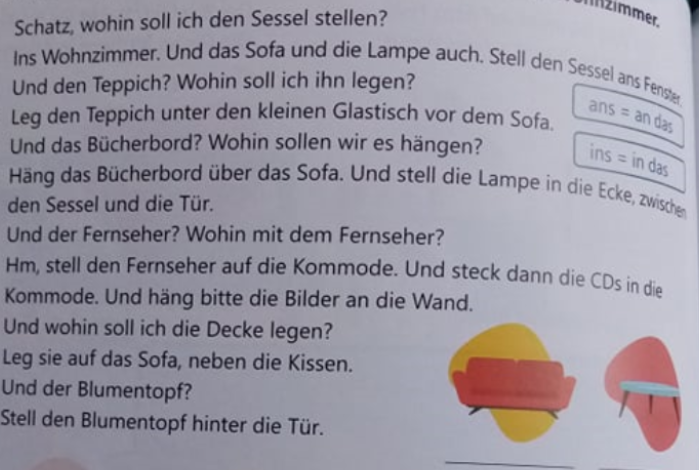 Wohin + Akkusativ?
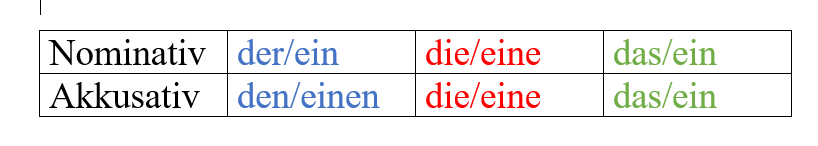 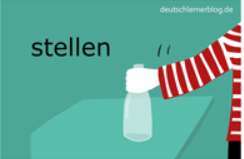 stellen      

                                     legen
hängen
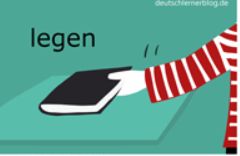 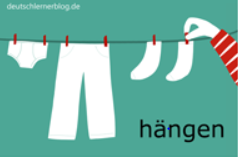 Buch, Seite 63
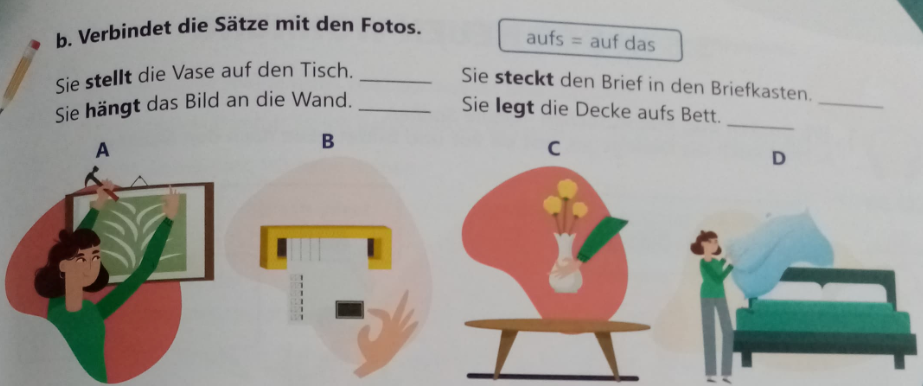 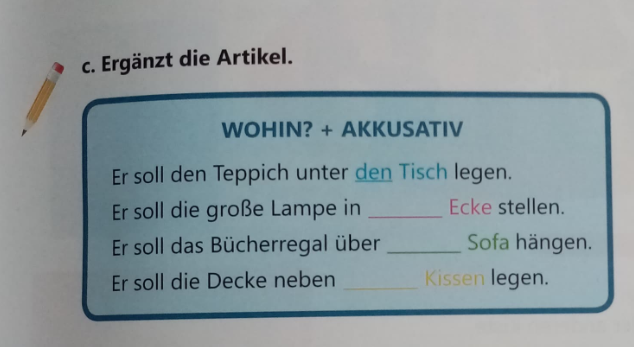 Wohin+ Akkusativ?
Wohin lege, stelle, hänge ich etwas? (Akkusativ)
Wo ist, liegt, steht, hängt etwas (Dativ)
Arbeitsbuch, 
Seite 50, 
Aufgabe 11
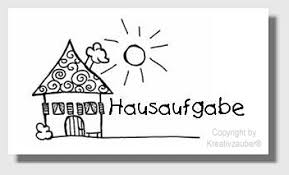 Hausaufgabe
Wie sieht dein Traumzimmer aus? Wohin stellst du was?
Kleine Hilfe: 
Ich stelle den Sessel neben ...... 
Ich stelle die Lampe auf ....
Ich lege den Teppich vor ....
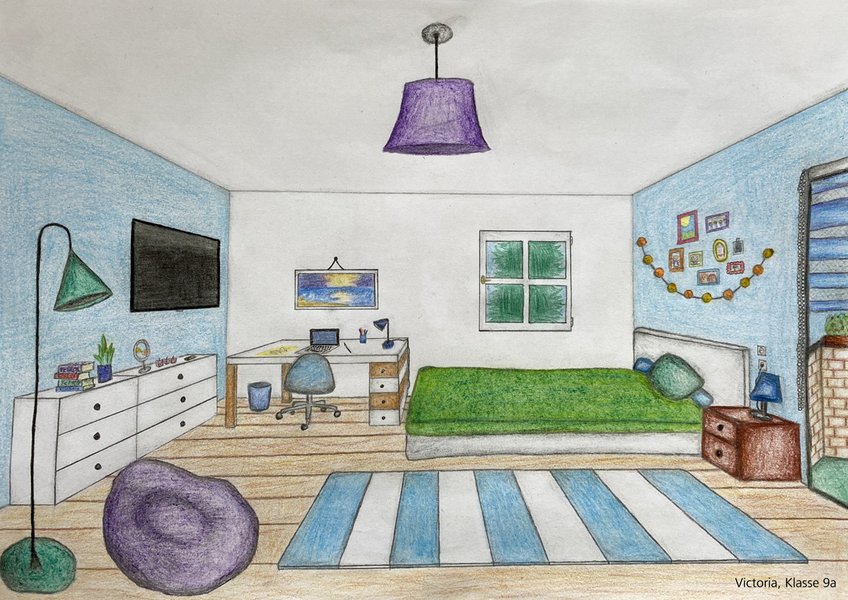 VIELEN DANK FÜR IHRE AUFMERKSAMKEIT!
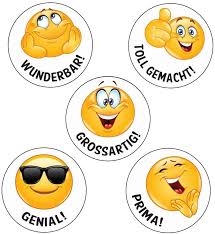